Муниципальное бюджетное дошкольное образовательное учреждение детский сад общеоазвивающего вида № 8 
станицы Ленинградской муниципального образования Ленинградский район
Обследование детей логопедического пункта
Заполнение 
индивидуальной речевой карты дошкольника зачисленного на логопедический пункт 
по решению МПМПК
Учитель-логопед  Е. И. Алисова
Речевая карта
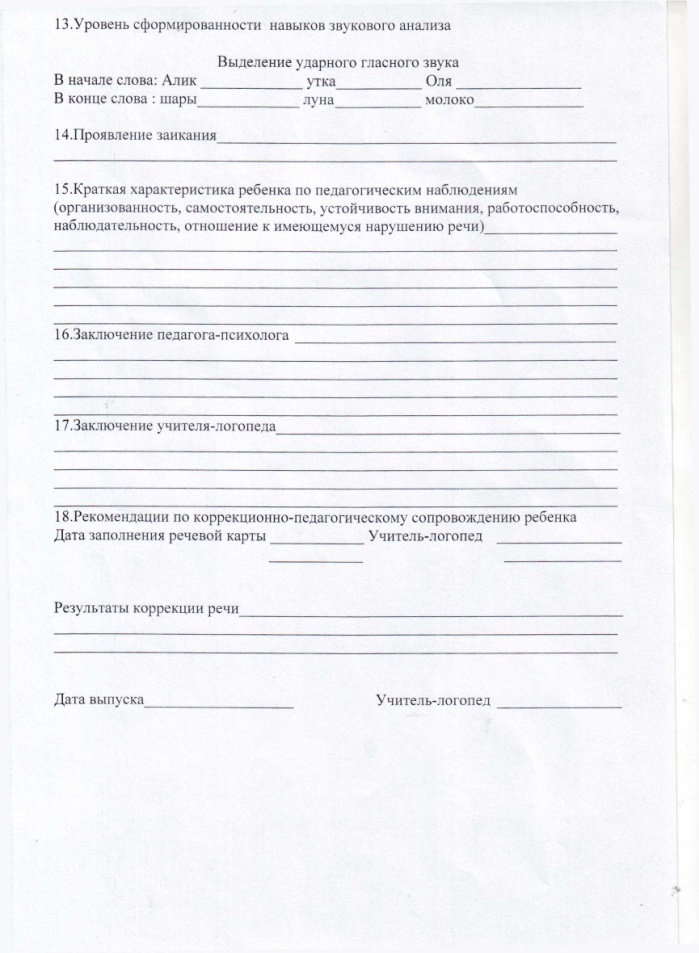 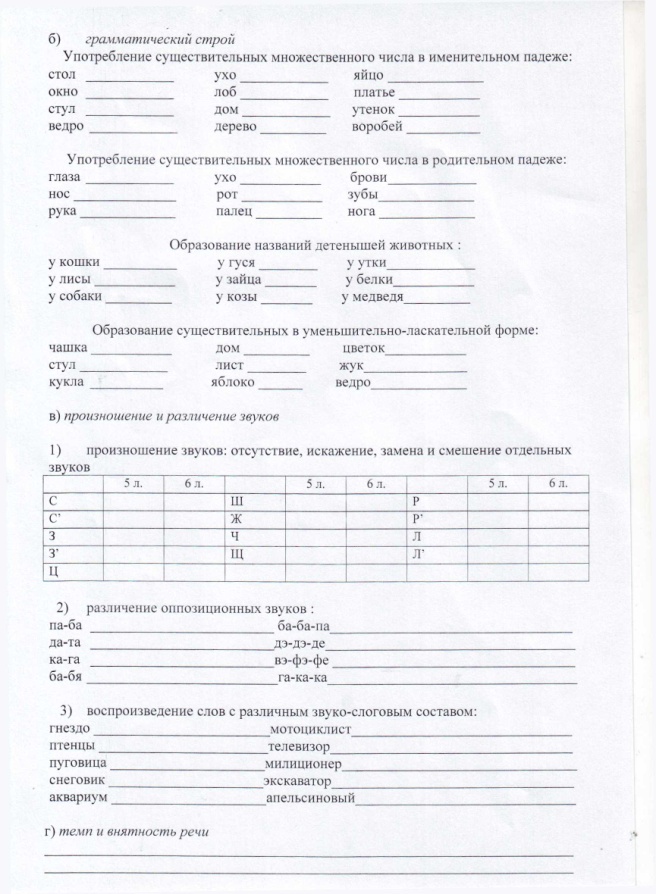 Анкета для родителей
Фамилия, имя, отчество ребенка ________________________________________________
Число, месяц, год рождения ребенка _____________________________________________
Домашний адрес ______________________________________________________________
Телефон домашний ___________________________________________________________
Имя, отчество матери _________________________________________________________
Год рождения ________________________________________________________________
Место работы ________________________________________________________________
Должность __________________________________________________________________
Телефон сотовый ____________________________________________________________
Имя, отчество отца ___________________________________________________________
Год рождения ________________________________________________________________
Место работы ________________________________________________________________
Должность __________________________________________________________________
                                 История развития ребенка
Какая беременность по счету? _______________________________________________
Какие по счету роды? _______________________________________________________ 
Течение беременности (ранний токсикоз, поздний токсикоз, травмы, хронические или инфекционные заболевания, гипо - или гипертония, без патологии и др.) ___________ ____________________________________________________
Возраст матери к моменту родов _____________________________________________
Течение родов (быстрые, затяжные, преждевременные, обезвоженные, родовая травма, асфиксия плода, стимуляция, резус-конфликт, вес при рождении и др.) _____
Раннее физическое развитие (вовремя ли начал держать голову, сидеть, ходить,  отставание в физическом развитии, без патологии) 
Заболевания ребенка (травмы, ушибы головного мозга, частые ОРЗ, хронические заболевания)________________________
Раннее речевое развитие (когда появилось гуление, лепет, первые слова, понятная  фраза)_____________________________
Было ли прерывание речевого развития (в каком возрасте, причины, длительность) ___________________________________
Есть ли нарушения речи у членов семьи (какие?)___________________ _______________________________________________
Обращались ли к специалистам (диагноз)_________________________ ___________________________________
Чем Вы можете помочь логопеду?  (печатать, изготовить ксерокопии, рисовать и др.)
Благодарю за оказанную помощь.
Заключение МПМПК
МКУ ДПО «Центр развития образования» МО Ленинградский район 
Выписка из протокола муниципальной 
психолого-медико-педагогической комиссии
ст. Ленинградская                                                      № ______ от ______ 20___г.

Фамилия, имя, отчество  _____________________________________________

Дата рождения  ______________________________________________________

Заключение ПМПК__________________________________________________
________________________________________________________________________________________________________________________________________________________________________________________________________________________________________________________________________________________

Руководитель ПМПК                                                                        Г. П. Кислейко
Речевая карта
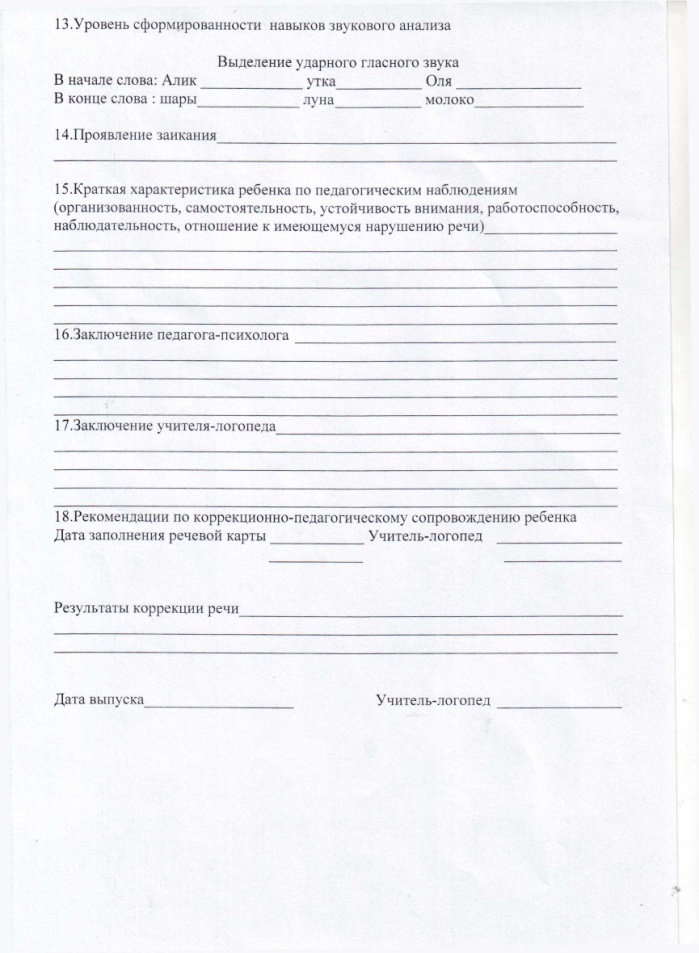 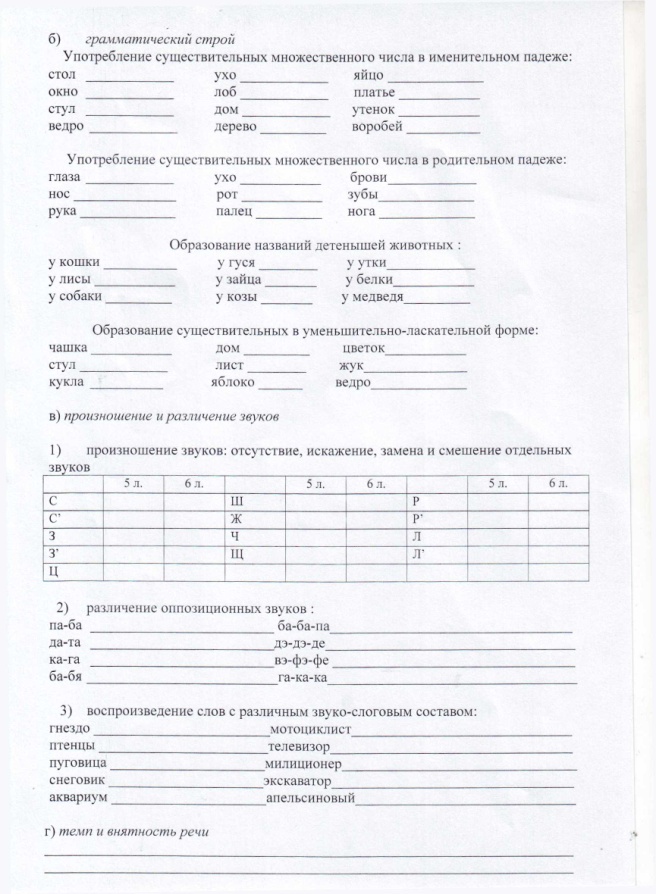